Lesson 6D  
Midpoint & Line Segment Length

Vocabulary: Midpoint, Line Segment
1
2
3
Guided Practice - Example 1
Calculate the midpoint of the line segment with endpoints (–2, 1) and (4, 10).
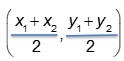 4
[Speaker Notes: https://quizizz.com/admin/quiz/6290fa61de08ed001d527843?source=quiz_share
https://quizizz.com/admin/quiz/62fb5b5720dd9e001e27462b?source=quiz_share]
Guided Practice - Example 2
Calculate the midpoint of the line segment with endpoints (–8, –4) and (2, 0).
5
Individual Practice – You Try 1
Calculate the midpoint of the line segment with endpoints (1, 3) and (4, 5).
6
Starter
Copy and complete the table below
(3, 8)
(5, 4)
(-5, -5)
(5, 13)
(-9, -5)
7
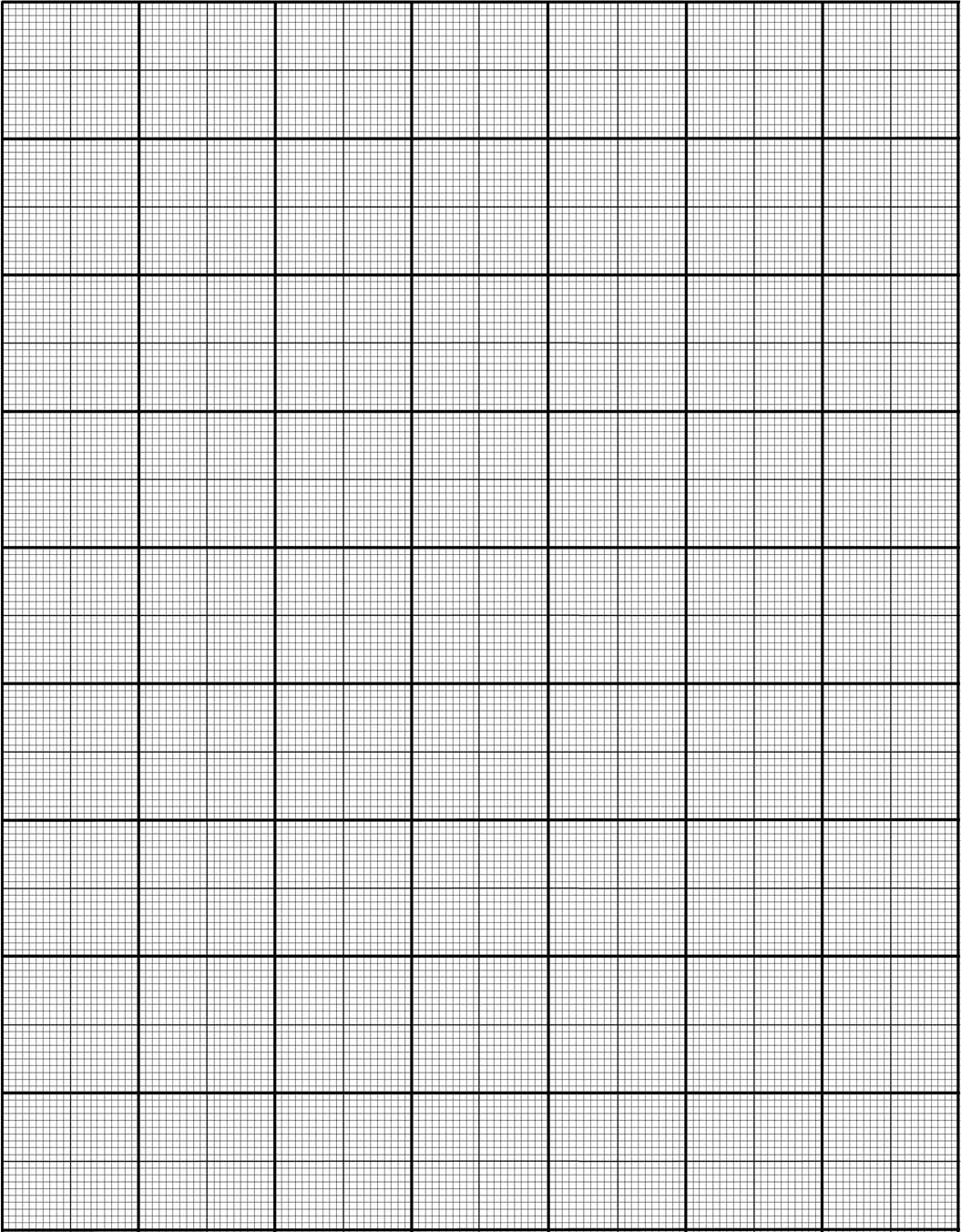 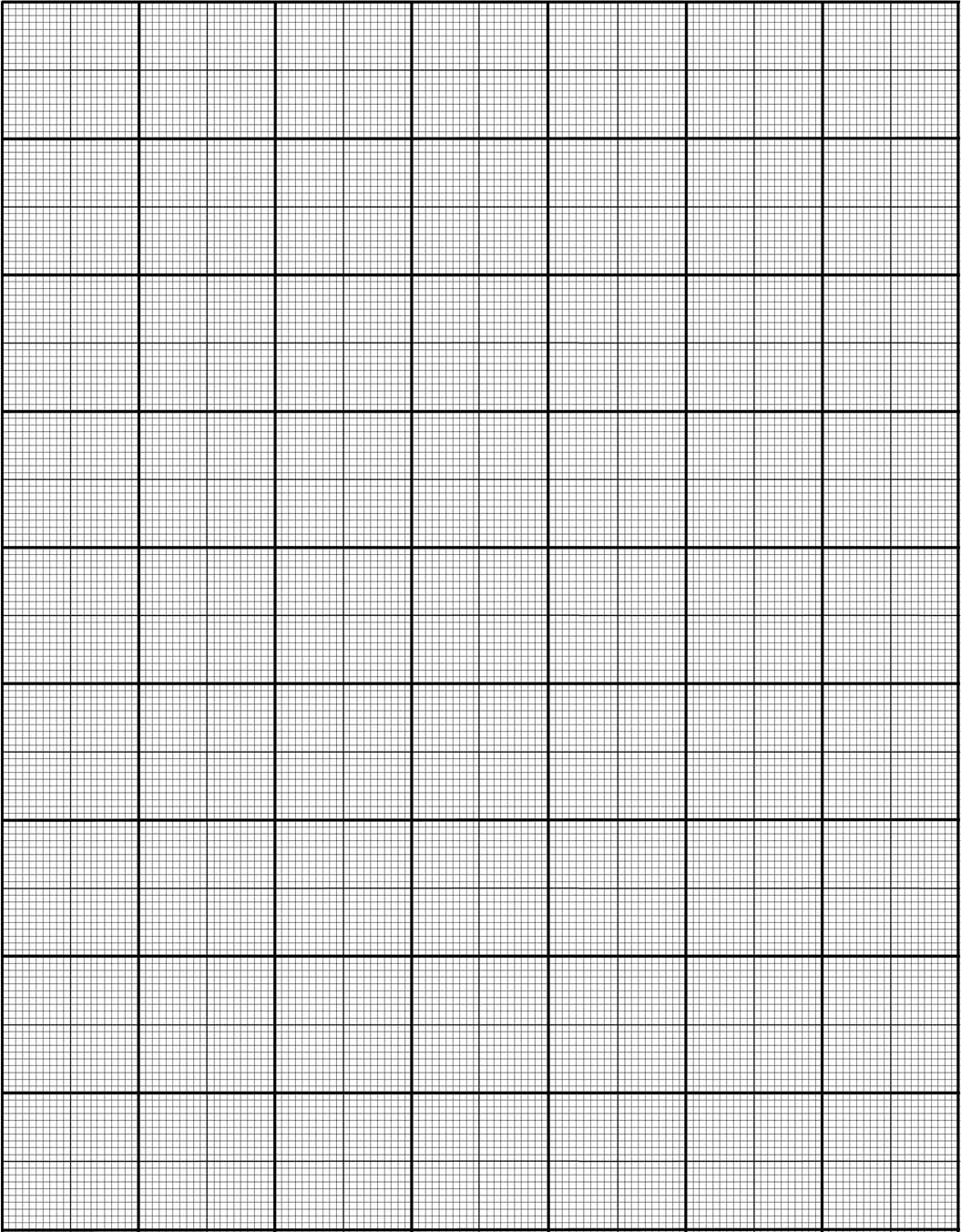 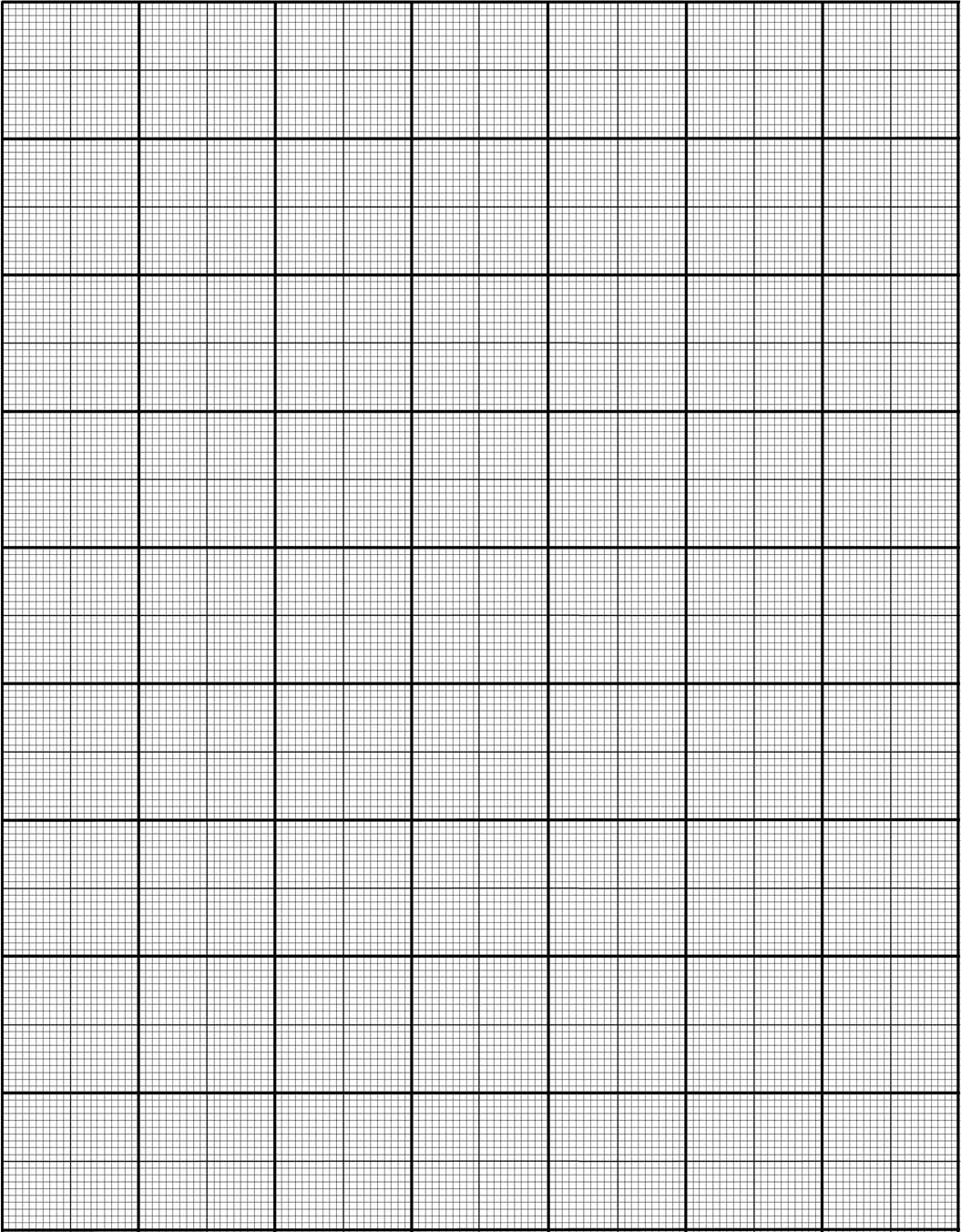 Length of a Line Segment
What could I use to measure the length of the line AB?
y
(6, 3)
B
c2 = a2 + b2

c2 = 42 + 22

c2 = 16 + 4

c2 = 20

c = √20

c = 4.47 (2dp)
3
2
2
A
1
4
(2, 1)
0
6
7
-7
-5
-6
-4
-3
-2
-1
1
2
3
4
5
-1
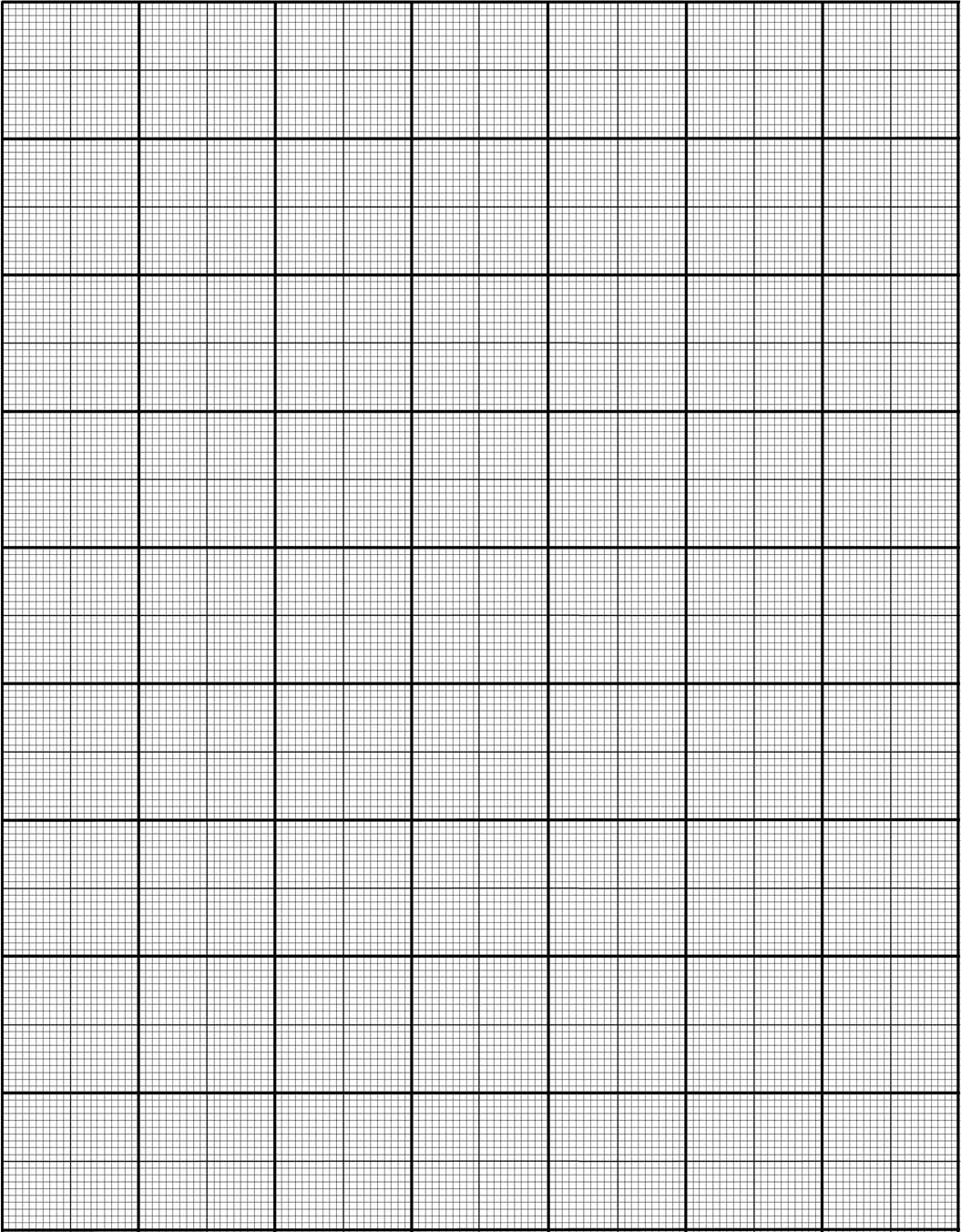 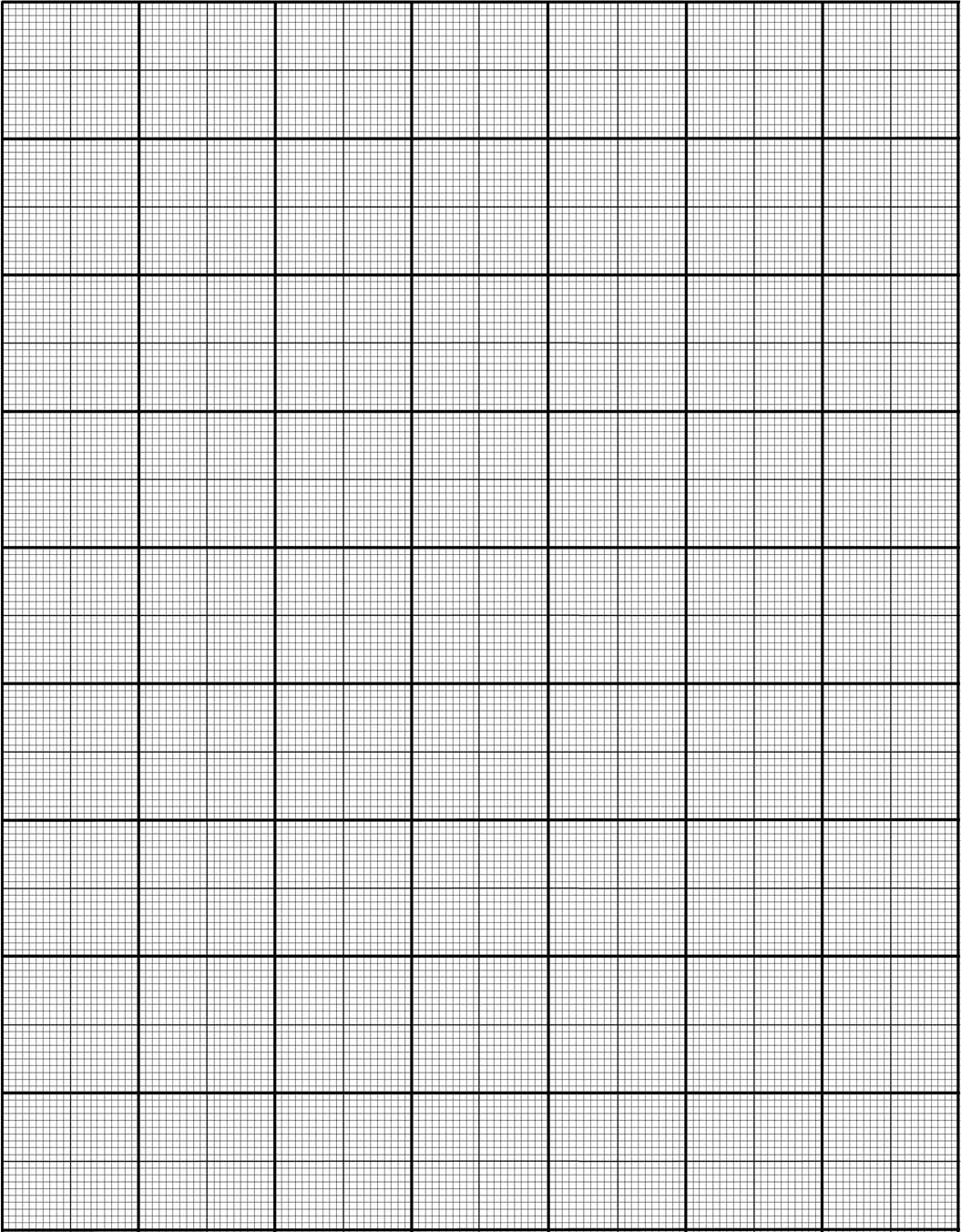 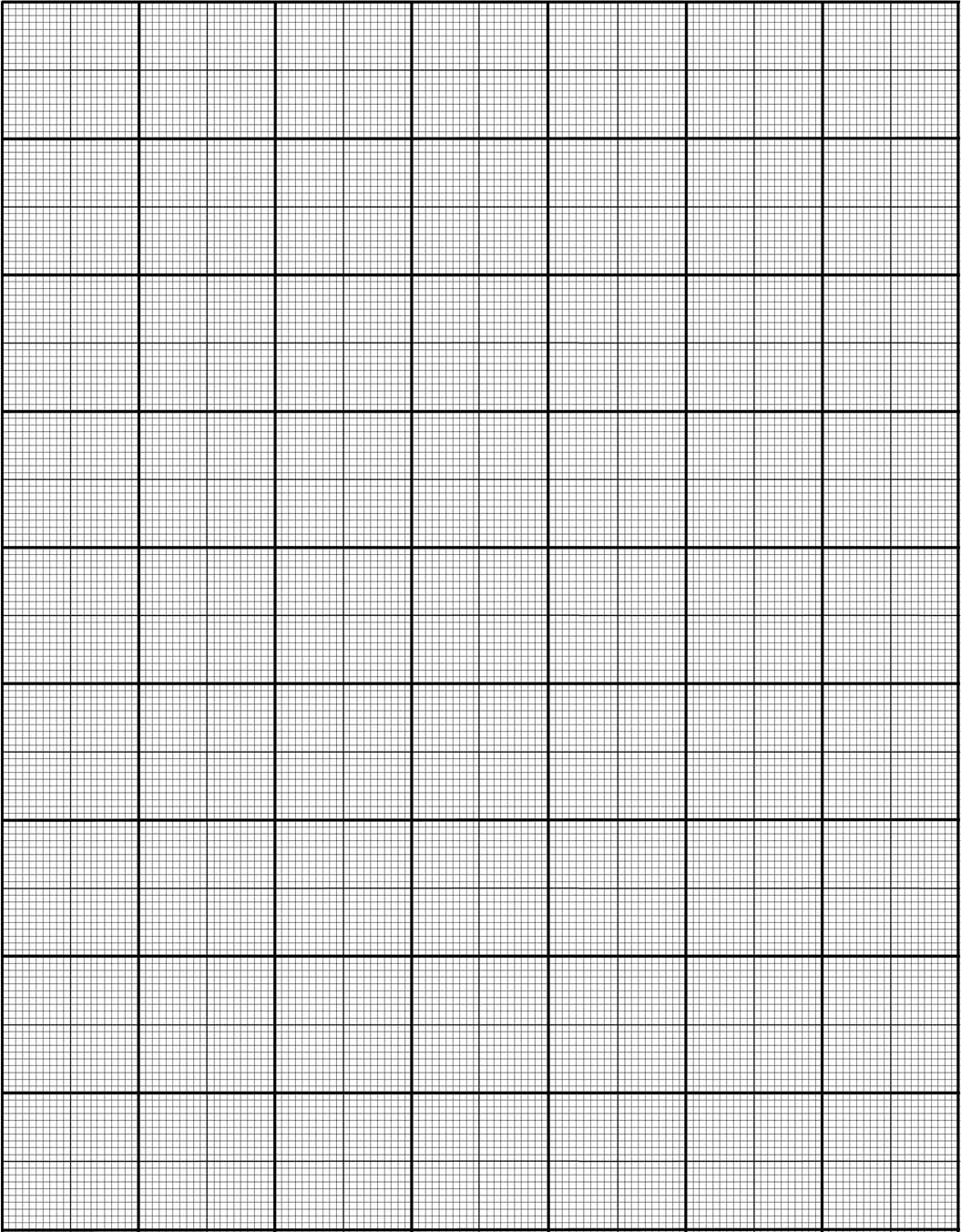 8
-2
-3
Length of a line segment
What is the length of the line between the points (1, 6) and (5, 9)?
c2 = a2 + b2

c2 = 42 + 32

c2 = 16 + 9

c2 = 25

c = √25

c = 5
(5, 9)
3
(1, 6)
4
9
Length of a line segment
What is the length of the line between the points (2, 1) and (4, 10)?
c2 = a2 + b2

c2 = 22 + 92

c2 = 4 + 81

c2 = 85

c = √85

c = 9.22
(4, 10)
9
(2, 1)
2
10